الباب الأول – العلم والبحث العلمي
مقرر(461نفس)
مفردات المحاضرة
تسلسل الموضوعات كالاتي:

طرق الحصول على المعرفة.
العلم و أهدافة.
لماذا ندرس مناهج البحث العلمي.
المعرفة Knowledge
هي " مفهوم شامل وعام بكل ما يحيط بالإنسان من أحكام وتصورات و مفاهيم و معتقدات في مختلف مجالات النشاط الإنساني. " و هي تعني كذلك " ذلك الرصيد الهائل من المعارف و العلوم و المعلومات التي اكتسبها الإنسان خلال مسيرته الطويلة بحواسه و فكره وعقله." 

وعليه فإن المعرفة  تشمل مجموع المعارف الروحية، الاقتصادية، السياسية، الثقافية والعلمية في الوقت نفسه.
أنواع المعرفة
1- المعرفة حسية:
 يتحصل عليها الإنسان عن طريق حواسه، و هذا النوع من المعرفة يقتصر على مجرد ملاحظة بسيطة تقف عند مستوى الإدراك الحسي العادي دون أن تتجه هذا المعرفة إلى إيجاد الصلات أو تسعى إلى إدراك العلاقات القائمة بين الظواهر.

2-المعرفة الفلسفية ( تأملية): 
وفيها ينتقل تفكير الإنسان من مرحلة الإحساس إلى التأمل في الأسباب البعيدة ( ما وراء الطبيعة ) حيث يستخدم أساليب التفكير و التأمل الفلسفي لمعرفة الأسباب والحتميات البعيدة مما يتعذر حسمه بالتجربة.
تابع أنواع المعرفة
3-المعرفة العلمية Scientific Knowledge :
وهي المعرفة التي تقوم على أساس المنهجية في الدراسة الشاملة للموضوع، بحيث تكون النتيجة النهائية قائمة على تحليل دقيق للحقائق، ومستندة على الأدلة و الشواهد المتوفرة عن محتوى الموضوع، وهي نوع من المعرفة المتنامية باستمرار و لا يمكن أن تكتفي بما تم اكتسابه لأن هدفها هو زيادة الإكتشافات حول الظواهر دون توقف، أي أن كل اكتشاف يؤدي إلى اكتشاف آخر و هكذا دواليك.
 ( وهو ما يعبر عنه عادة بتراكم المعارف الذي لا نهاية له، أو ما يعرف أيضا بتتابع ثورات المعرفة).
طرق الحصول على المعرفة
تعددت طرق الوصول للمعرفة وتطورت عبر القرون بدافع احتياجات الإنسان المتطورة وقد استند في ذلك إلى أساليب متعددة يمثل كل منها مسارا أو حلقة من تطور البحث عن المعرفة، ومن تلك الطرق:
طرق الحصول على المعرفة
الخبرة الحسية
تشكل الحواس الخمسة أسرع  وسيلة اتصال للحصول على المعلومات 
محققة بذلك المعرفة للفرد.
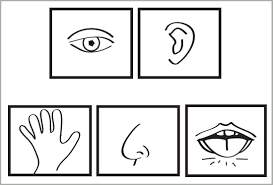 المحاولة والخطأ
كان الإنسان ينسب الحوادث التي يعيش فيها إلى الصدفة دون أن يتمكن من البحث عن علل وأساليب، فكان يقبل الأشياء لأنها تحدث دون أسباب وكانت وسيلته إلى التكيف معها هي المحاول والخطأ عله يصل إلى حل يزيل به الغموض أو يفسر بواسطته الحوادث
اللجوء إلى السلطة
كان الإنسان البدائي يلجأ إلى رئيس القبيلة ليجد له الحلول ويفسر له الظاهر الغريبة كالمرض أو البرق والمطر اسناداً إلى العادات التقاليد وكان الإنسان البدائي يقبل ما يصل إليه من تفسيرات دون مناقشة على اعتبار أن اصحاب السلطة لا يخطئون وأن الأفاكار الذائعة هي افكار صحيحة وإلا لما آمن بها الناس وبذلك تكون للأفكار القديمة والأفكار المنتشرة والتقاليد قيمة كبيرة يقبلها  الناس دون مناقشة لأن لها سلطة قوية.
التفكير القياسي «الإستنباطي»
يقوم على الانتقال من المقدمات إلى النتائج؛ بمعنى أن ما يصدق على الكل يصدق أيضاً على الجزء، و يستخدم في ذلك وسيلة تعرف بالقياس العقلي.
مثال لأحد أنواعه:
   كل إنسان فان( مقدمة كبرى)
 أحمد إنسان ( مقدمة صغرى)
إذا: أحمد فانٍ ( نتيجة)
من سلبياته :
1- إذا كانت أحد المقدمات خاطئة تكون النتيجة خاطئة.
2- يوضح المعرفة القديمة ولا يؤدي لاكتشاف معارف جديدة.
التفكير الإستقرائي
وفيه ينتقل الإنسان من الشواهد الجزئية للحكم الكلي. مثال :(محمد مات، عمر مات، صالح مات..... كل هؤلاء أناس، إذًا كل إنسان سيموت )
1- الإستقراء التام: 
وفيه يفحص الإنسان كل الجزئيات للوصول إلى نتيجة .
2- الاستقراء الناقص:
وفيه يكتفي الباحث بفحص عينة من الجزئيات لا كلها للانتقال للحكم على الكل. ولكن صدق وصحة الحكم تتوقف على مدى تمثيل العينة للمجتمع الأصلي، إذا  أن الاستقراء الناقص يقدم معرفة تحتمل الصدق والخطأ فهي استنتاجات.
لماذا نلجأ للاستقراء غير التام أو الناقص؟ 
وكيف يتم ذلك؟
الطريقة العلمية في البحث
تم توثيق المنهج العلمي بنهاية القرن 16 وبداية 17 على يد فرانسيس بيكون. كطريقة علمية للوصول إلى المعرفة العلمية تجمع بين الفكر والملاحظة والاستقراء و القياس
خطوات المنهج العلمي كالآتي :
 الشعور بالمشكلة.
تحديد المشكلة.
وضع فرض الفروض أو حلول مؤقته للمشكلة.
استنباط المترتبات على الفروض .
اختبار الفروض عملياً وعلمياً.
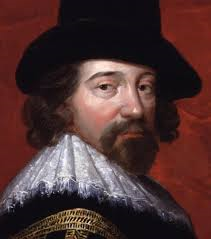 شكل يوضح خطوات الطريقة العلمية
افتراضات الطريقة «المنهج » العلمي
أولاً: افتراضات (مسلمات)تتعلق بانتظام الطبيعة:

افتراضات  الطبيعة تقوم على أساس أن هناك ثباتا واطرادا فيها آي أنه يمكن أن يتكرر حدوثها مرات عديدة في ظل الظروف ذاتها ، ويدفع ذلك الأمر الباحث للبحث عن القوانين المتحكمة في الظواهر.

1-مسلمة الثبات
2-مسلمة الحتمية
3-مسلمة الأنواع الطبيعية
تابع-افتراضات المنهج العلمي
ثانياً:افتراضات (مسلمات)تتعلق بالعمليات الذهنية أو العقلية:
يُسلم العلماء بأن كل شئ بالطبيعة يمكن ملاحظته بالوسائل الحسية فالعلماء يستخدمون العمليات النفسية ( التذكر – التفكير – الإدراك).
1- مسلمة صحة الإدراك
2- مسلمة صحة التذكر.
 3- مسلمة صحة التفكير والإستدلال.
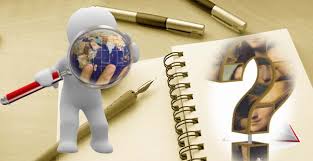 تعريف البحث العلمي
البحث العلمي: هو «مجموعة الجهود المنظمة التي يقوم بها الإنسان، مستخدماً الأسلوب العلمي وقواعد الطريقة العلمية- في سعية لزيادة  سيطرته على بيئته واكتشاف ظواهرها وتحديد العلاقات بين الظواهر». من هذا التعريف يتضح أن البحث العلمي:
-محاولة منظمة أي انها تتبع أسلوبا أو منهجاً معيناً ولا تعتمد على الطرق غير العلمية مثل الخبرة و السلطة وغيرها.
-البحث العلمي يهدف إلى زيادة الحقائق التي يعرفها الإنسان وتوسيع دائرة معارفة 
-البحث العلمي يختبر المعارف والعلاقات التي يتوصل إليها ولا يعلنها إلا بعد فحصها وتثبيتها والتأكد منها تجريبياً.
-البحث العلمي يشمل جميع ميادين الحياة وجمع مشكلاتها ويستخدم في المجالات المهنية والمعرفية والإقتصادية والإجتماعية والتربوية على حد سواء.
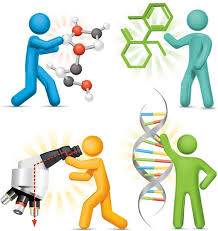 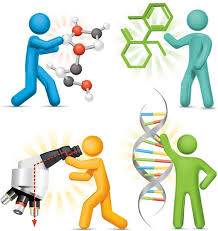 العلـــــم
-تعريفه:
العلم هو «تنظيم المعرفة والمعلومات التي تم إيجادها عن طريق البحث والمنهج العلمي».
وهذا التعريف يؤكد على التكامل بين المادة ( المعرفة العلمية ) والطريقة ( البحث العلمي ) أي ينظر إلى العلم بكونه مادة وطريقة . 
العلم يُقدم لنا نوع من المعارف تتسم بالوحدة و التكامل و النسقية ،كما يعتمد العلم على مبادئ تميزه عن باقي أنواع المعارف الأخرى.
أهداف العلم
أهداف العلم : 
-الفهم: يشير فهم الظواهر وتفسيرها إلى تحديد العلاقة فيما بينها كمياً و كيفياً و تحليل العوامل التي أدت إلى حدوثها.
--التنبوء:عملية الإستنتاج التي يقوم بها الباحث بناء على معرفته السابقة بظاهرة معينة ، وهذا الإستنتاج لا يعتبر صحيحاً إلا اذا استطاع اثبات صحته تجريبياً. 
-التحكم:ضبط الظروف والعوامل التي تؤدي إلى حدوث ظاهرة ما بحيث يتمكن الباحث من التحكم بها ويجعل عدم حدوثها أو حدوثها أمراً محتملاً.
الإتجاهات العلمية
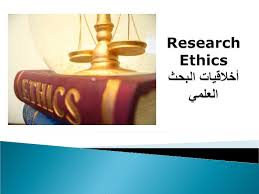 من أهم خصائص الباحث الجيد تمسكه بالاتجاهات العلمية ومنها: 

1- الثقة بالعلم والبحث العلمي.
ودورهما في حل المشكلات والوصول للحقائق وتحسين أساليب الحياة.
2- الايمان بقيمة التعلم المستمر:
الظواهر الطبيعية والاجتماعية والاقتصادية في تغير دائم ، فيجب ألا يصل لدرجة الاكتفاء العلمي بل الاستمرارية في الدراسة لمتابعة تطور المشكلات.
3- الانفتاح العقلي:
يجب على الباحث ألا يتسم بالجمود والتعصب والتحيز ، فيجب أن يكون قابل لتغيير موقفه على ضوء المستجد من الشواهد
الإتجاهات العلمية
4-البعد عن الجدل:
يجب ألا يجادل لأن المجادلة تعصب  مسبق لفكرة ما من خلال ما يعتقده ، ولكن الباحث يجب أن يعتمد على البرهان والملاحظة والقياس فالباحث لا خصم له.
5- تقبل الحقائق:
تقبل الحقائق على ضوء الشواهد والأدلة والبراهين. 
6- الأمانة والدقة : 
يعتمد على القياس والتسجيل والملاحظة الدقيقة وليس على ما يعتقد أو يرغب .
7- التأني والابتعاد عن التسرع والإدعاء.
لا يتسرع في إصدار الأحكام ولكن يتأني حتى يقيم الأدلة الكافية الشاملة على صحة رأيه
8- الاعتقاد بقانون العلية (السببية) :
آي أن لكل ظاهرة أسبابها وعدم الاعتماد على التفسير الميتافيزيقي والصدفة .
ما الفرق بين سلوك الباحث العلمي وسلوك الانسان العامي؟
التزام الباحث بالاتجاهات العلمية سينعكس على :
المنطلقات الفكرية.
ملاحظة الأدلة والشواهد لوصف وتفسير الأحداث.
تحليل التلازم بين الأحداث والظواهر.
التحقق من الاحتمالات والفروض.
ميادين البحث العلمي
العلوم الطبيعية
العلوم الإنسانية

وضحي الفرق بين الميدانين من حيث:
1- طبيعة الظاهرة المدروسة.
2- مستوى التقدم  في البحوث
لماذا مناهج البحث؟
لتحقيق التقدم في جوانب الحياة المختلفة.
لمواجهة مشكلات التي تعترض طريقنا .
لزيادة البحث العلمي والتقليل من استيراد البحوث التي قد تتعارض مع ثقافتنا.
وسيلة للتخطيط .
ملخص المحاضره؟
اسئلة واستفسارات؟....
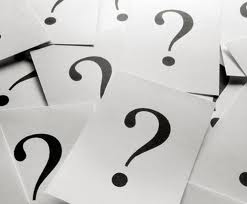